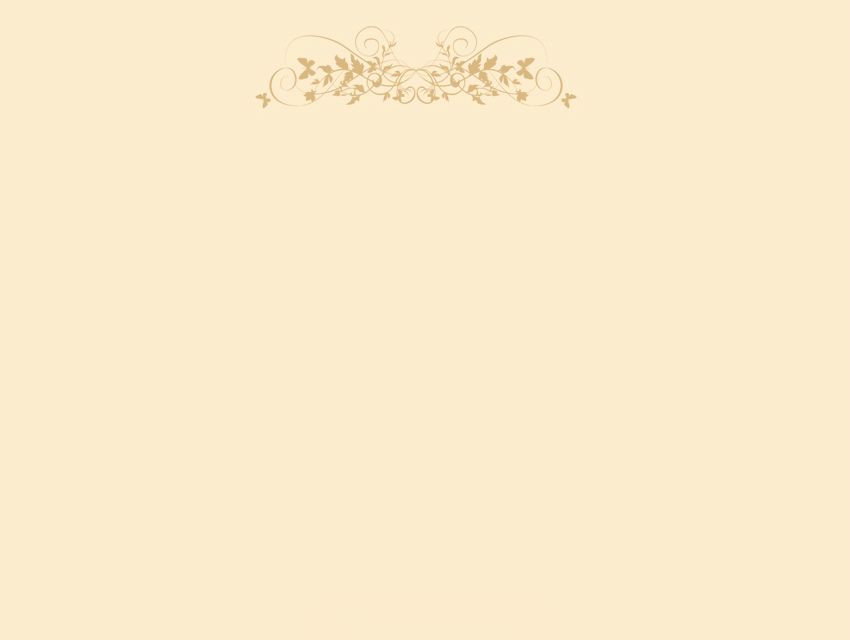 Роль жінки в житті 
Тараса Григоровича Шевченка
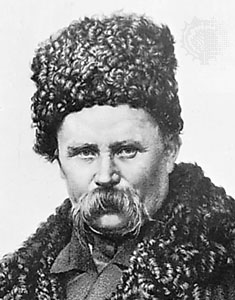 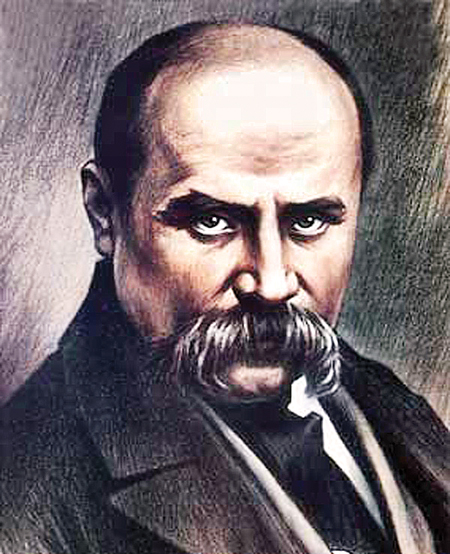 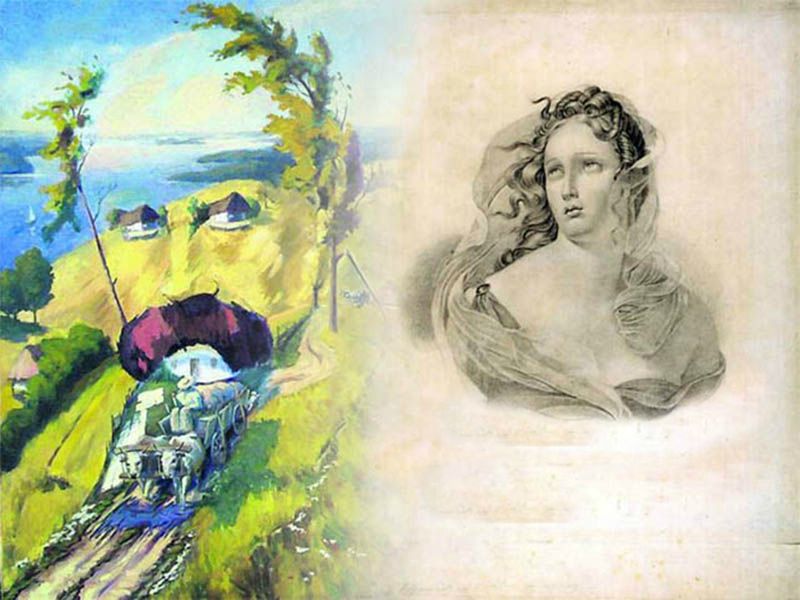 "У нашім раї на землі
Нічого кращого немає,
Як тая мати молодая
З своїм дитяточком малим..."
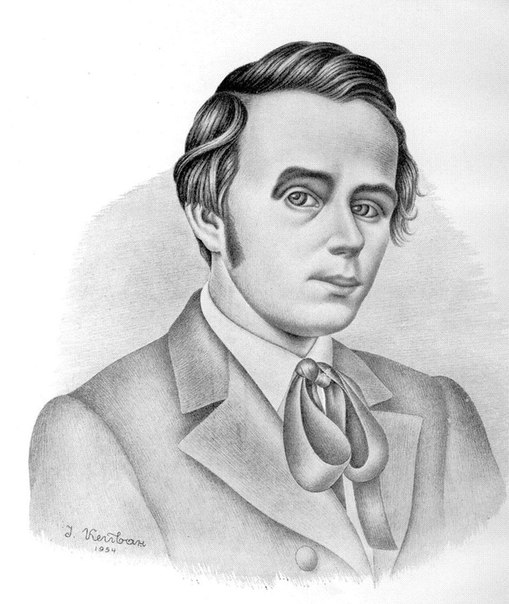 Кохання в житті Шевченка-
чи не найболючіша сторінка його долі ,бо не мав він
 сімейного щастя,родинного тепла, хатинки,
люблячої дружини...
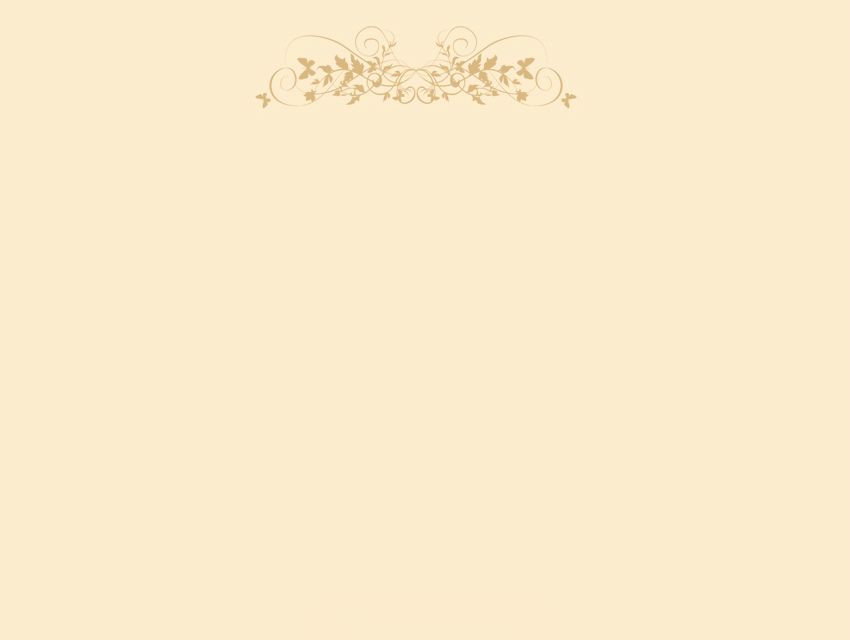 Перше кохання Тараса Шевченка
Першим коханням Тараса була Оксана Коваленко-сусідська дівчинка,на три роки молодша від поета,що жила по сусідству.  Але з часом, дитяча симпатія і закоханість не переросли у справжнє і глибоке почуття.

Спогади про красуню Оксану поет вилив у вірші «Ми вкупочці колись росли».
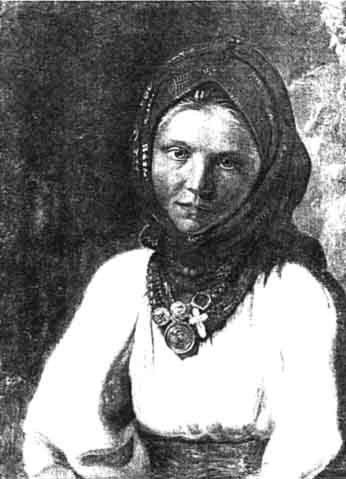 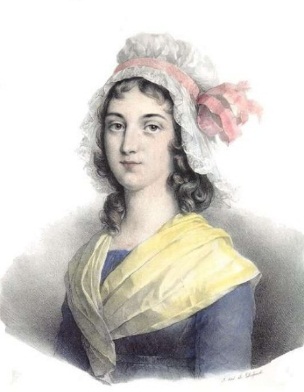 . . . . . . . . . . . . . . . . . . . . . . .
Ми вкупочці колись росли,
Маленькими собі любились.
А матері на нас дивились
Та говорили, що колись
Одружимо їх. Не вгадали.
Ядвіга Гусіковська
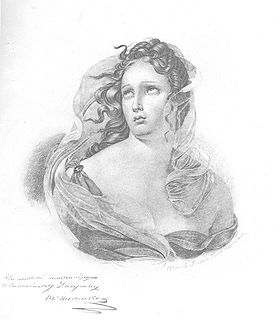 Схожою на Окану була польська швачка Гусіковська теж "чорноброва"-друге юнацьке кохання Шевченка.Вона навчила Тараса польської мови,жаліла його,допомагала вічути різницю між долями вільної людини і раба.
Ганна Закревська
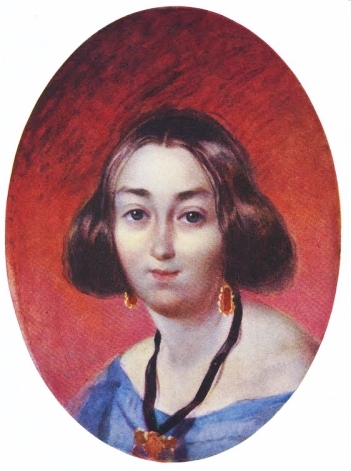 1843 року поетове серце приворожила Ганна Закревська,молода дружина поміщика з Березової Рудки,якій уже пізніше присвятив чимало творів. При зустрічі з нею він постійно захоплювався красою. Давно, ще в перші часи знайомства він довго сидів коло неї на балу і все просив на згадку хоч би одну блакитну квітку, якою була оздоблена її сукня. Молода жінка жартувала і жартома відмовляла.Проте Тарас вхитрився і відірвав квітку.Про неї поет писав:
  “Якби зустрілися ми знову,
   Чи ти злякалася б, чи ні?
    Якеє тихеє ти слово
    Тоді б промовила мені?
    Ніякого. І не пізнала б.
    А може б, потім нагадала,
    Сказавши: „Снилося дурній…”